Organizacijska struktura & partnerji
Poglavitna vprašanja
Kakšne so vloge, odgovornosti in spretnosti vaše sedanje jedrne ekipe?
Katero osebje in katere spretnosti so dodatno potrebne za uspešno izvedbo vašega projekta? Kako pridobivate in izobražujete nove zaposlene ali prostovoljce?
Kakšna je vaša organizacijska struktura in procesi? Kako lahko to ponazorite v organizacijski shemi?
Katere zunanje partnerje potrebujete? Kakšen je njihov interes in vpliv na vaš projekt? Kako komunicirate in sodelujete s temi zunanjimi partnerji?
Organizacijska struktura & partnerji
Organizacijska shema
Organizacijska struktura & partnerji
Matrika deležnikov
Moj projekt:Organizacijska struktura & partnerji
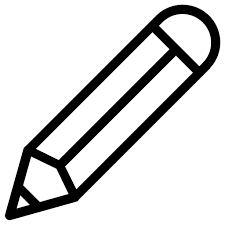 Organizacijska shema
Moj projekt:Organizacijska struktura & partnerji
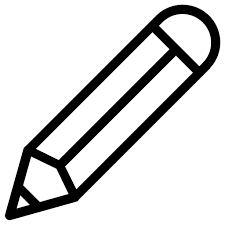 Matrika deležnikov